NENÁDOROVÉ CHOROBY KŮŽE
MUDr. Jitka Kyclová, ÚPA FN Brno
PŘÍČINY KOŽNÍCH CHOROB I.
1.  Vrozené poruchy – př.ichtyóza, epidermolysis bullosa
2.  Infekce – př. stafylokokové impetigo, mykózy, herpesvirové infekce, scabies…
3.  Imunitní poruchy
     a) protilátky proti složkám kůže (pemphigus vulgaris, bulózní pemphigoid)
     b) reakce přecitlivělosti (ekzém)
     c) depozita imunokomplexů (leukocytoklastická vaskulitis)
PŘÍČINY KOŽNÍCH CHOROB II.
4.  Projevy celkového onemocnění – př. Sweetův syndrom při AML,MC
5.  Kombinace předchozích – př. psoriáza, erythema multiforme
6.  Nádory imitující zánět – př. mycosis fungoides, mastocytóza, Kaposiho sarkom, lymfomy…
KLINICKÉ PROJEVY KOŽNÍCH CHOROB I.
SUBJEKTIVNÍ OBTÍŽE
estetické
svědění

RIZIKO KOMPLIKACÍ
infekce
ztráta tekutin
rozvoj malignity (epidermolysis bullosa, xeroderma pigmentosum)
KLINICKÉ PROJEVY KOŽNÍCH CHOROB II.
OBJEKTIVNÍ NÁLEZ – MORFA:
MAKULA, PLAK (skvrna)
PAPULA, NODULUS (pupínek, uzel)
VESIKULA, BULLA (puchýř)
PETECHIE, EKCHYMÓZA (krvácení)
EROZE, ULCERACE (vřed)

+ DALŠÍ ÚDAJE: počet lézí, topika, barva, povrch (zašupení…)
MIKROSKOPICKÉ PROJEVY KOŽNÍCH CHOROB: EPIDERMIS
I.  Stratum corneum:
hyperkeratóza
parakeratóza

II.  Stratum granulosum:
hyper/hypogranulóza

III.  Stratum spinosum
akantóza (= hyperplazie)
spongióza (= EC edém)
MIKROSKOPICKÉ PROJEVY KOŽNÍCH CHOROB: EPIDERMIS
balonová degenerace (= IC edém)
exocytóza
atrofie

IV.   Stratum basale
vakuolární degenerace
MIKROSKOPICKÉ PROJEVY KOŽNÍCH CHOROB: DERMIS
I.   ZÁNĚTLIVÝ INFILTRÁT
superficiální
hluboký
superficiální a hluboký

perivaskulární/periadnexální
intersticiální/difuzní

složení: ly, his, neu, eos, mastocyty
II.   DEPOZICE CIZORODÝCH LÁTEK
mukosubstance (CDE, dermatomyositis, myxedém…)
amyloid
pigmenty (melanin, hemosiderin)

III.  ZMĚNY VAZIVA
fibróza
degenerativní z. (nekrobióza, fibrinoidní n.)
změny elastiky (zánik, solární degenerace)
MIKROSKOPICKÉ PROJEVY KOŽNÍCH CHOROB: PODKOŽÍ
ZÁNĚTLIVÝ INFILTRÁT
 lobulární
 septální
PŘÍNOS HISTOPATOLOGICKÉHO VYŠETŘENÍ PRO DG. KOŽNÍCH CHOROB
D
I. PORUCHY EPIDERMIS
PSORIÁZA (PSORIASIS  VULGARIS, LUPÉNKA)

ICHTYÓZY (I. VULGARIS, LAMELLARIS…)

PRURIGO
1) PSORIÁZA (p. vulgaris, lupénka)
Etiopatogeneze:

komplexní…

genetická dispozice (polygenní)
exogenní faktory (stres, infekce, léky…)
imunologické faktory

… zvýšená produkce cytokinů vedoucí 
ke zrychlení proliferace epidermis
PSORIÁZA (p. vulgaris, lupénka)
Klinika:
 cca 1-3% populace
 nejčastější začátek: 25-35 let
 makuly/papuly kryté stříbřitou šupinou
 krvácení po stržení šupiny (Auspitzův příznak)
 od 1 ložiska po erytrodermii
 predilekce: extenzorové oblasti, kštice, trup
 zvl. formy: palmoplantární pustulóza,    psoriáza nehtů, lingua geographica…
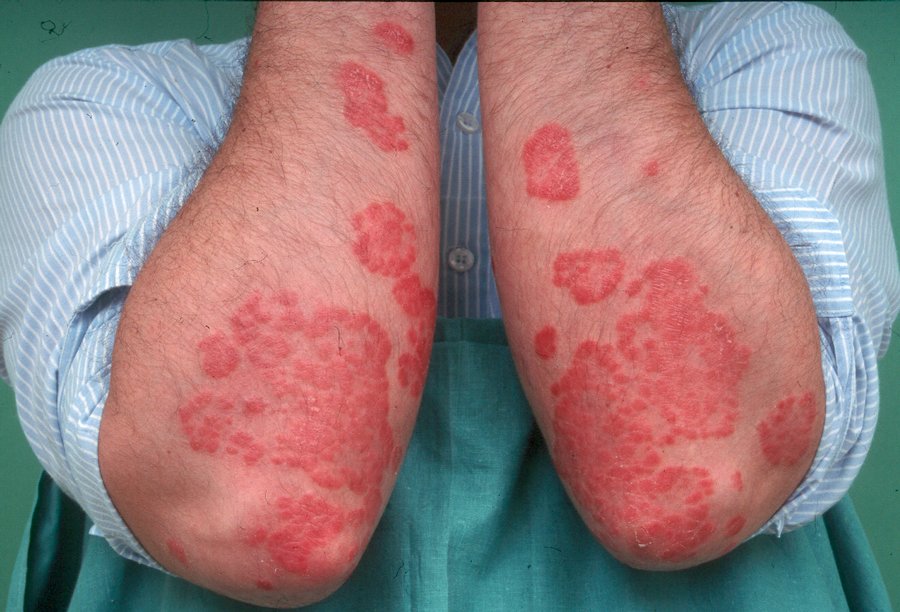 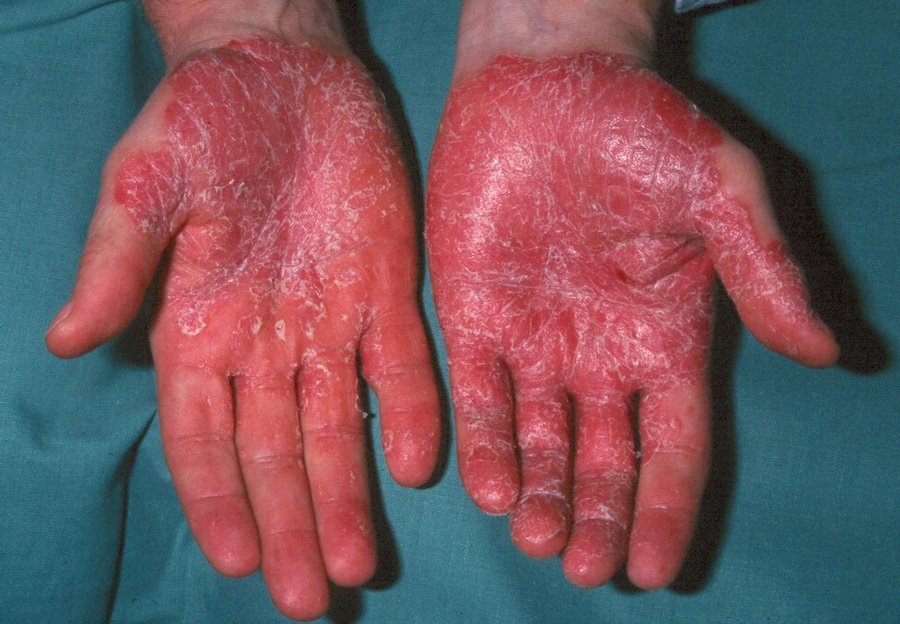 Psoriasis
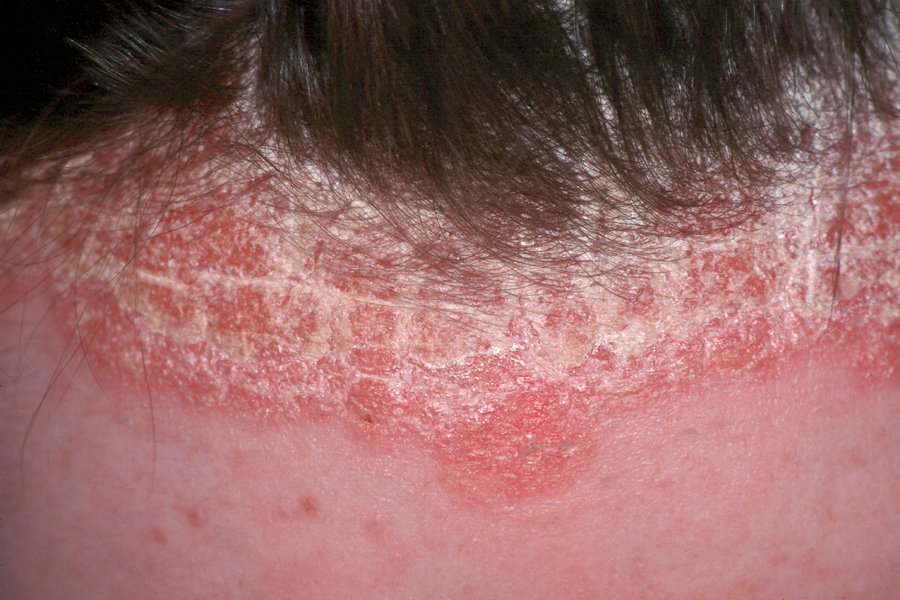 PSORIÁZA (p. vulgaris, lupénka)
Mikroskopický obraz:
psoriatiformní typ akantózy
vysoko dosahující dermální papily
hyper- a parakeratóza s neutrofily
vymizení stratum granulosum
akumulace neutrofilů (Munroovy mikroabscesy*)
zvýšená mitotická aktivita bazálně

* vystupňované u pustulózní psoriázy
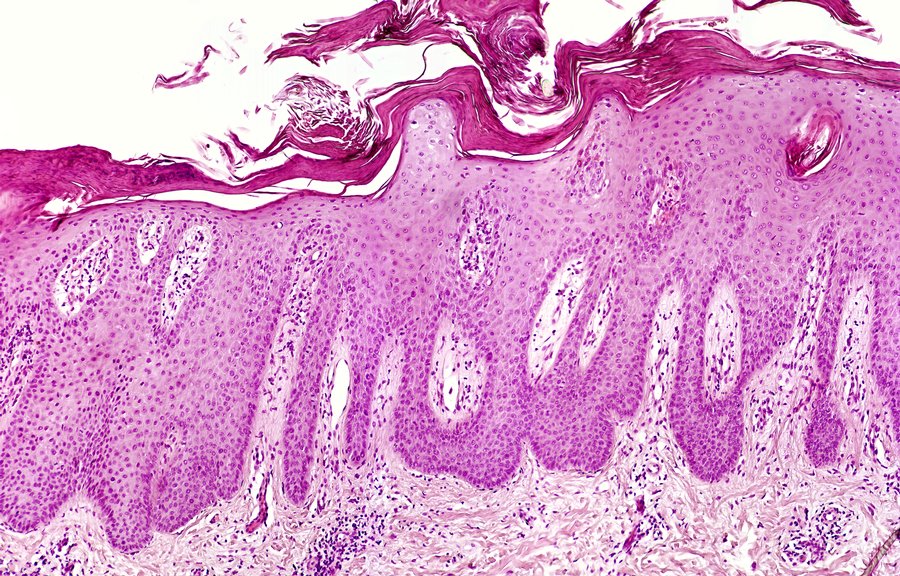 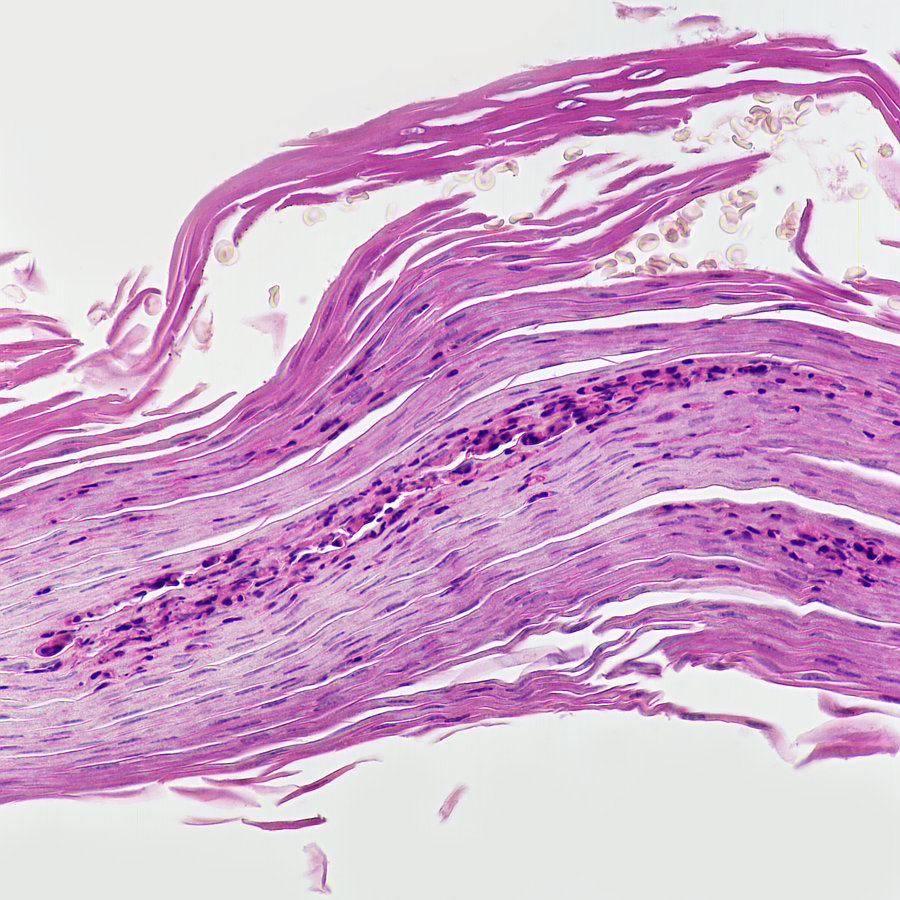 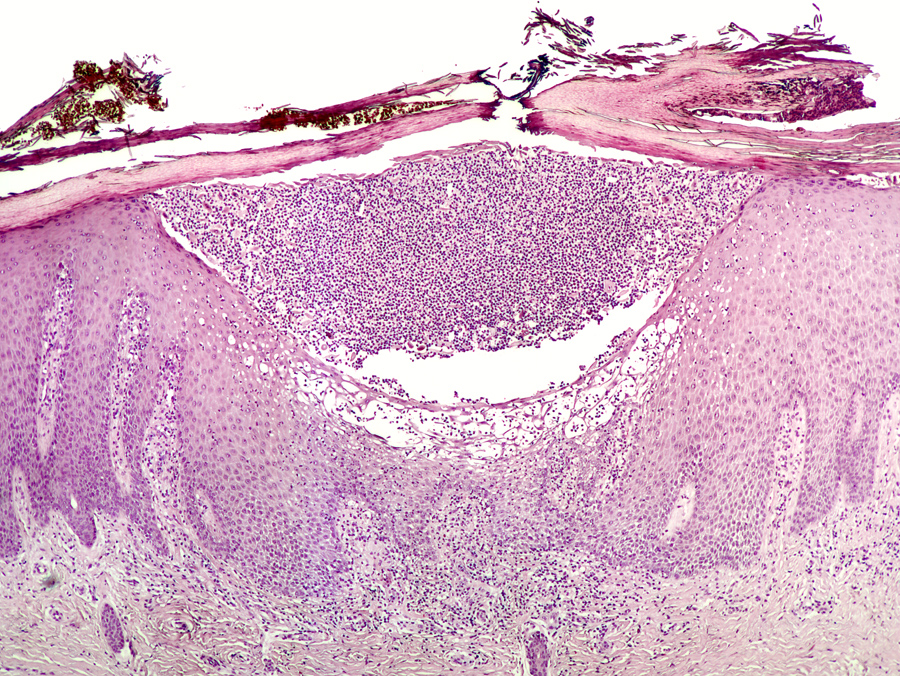 I. PORUCHY EPIDERMIS
PSORIÁZA (PSORIASIS  VULGARIS, LUPÉNKA)

ICHTYÓZY (I. VULGARIS, LAMELLARIS…)

PRURIGO
2) ICHTYÓZY
Etiopatogeneza: kongenitální poruchy rohovění

Klinika: obraz hadí kůže

Mikroskopie: hyperkeratóza (popř. i jiné změny)
I. PORUCHY EPIDERMIS
PSORIÁZA (PSORIASIS  VULGARIS, LUPÉNKA)

ICHTYÓZY (I. VULGARIS, LAMELLARIS…)

PRURIGO
3) PRURIGO
Etiopatogeneza: změny doprovázející svědění (psychogenní, jiné dermatózy)

Mikroskopie: 
akantóza epidermis
exkoriace
fibróza horní dermis
bez významnější zánětlivé celulizace
II. PUCHÝŘNATÉ CHOROBY
Klasifikace dle lokalizace a mechanismu vzniku:

P. INTRAEPIDERMÁLNÍ A SUBKORNEÁLNÍ
spongiotické (ekzém dermatitis)
akantolytické (pemphigus vulgaris)
z balonové degenerace (herpes)
P. SUBEPIDERMÁLNÍ
z vakuolární degenerace bazální vrstvy (erythema multiforme, EB simplex)
z poškození BM (pemphigoid, EB junkční)
z edému papilární dermis (DHD)
1) DERMATITIS EKZÉMOVÉHO TYPU
Histologicky shodné (nerozlišitelné) jednotky:

atopická dermatitis
alergická kontaktní dermatitis
dyshidrotická dermatitis
numulární dermatitis
fotoalergická dermatitis
(stasis dermatitis)
ALERGICKÁ KONTAKTNÍ DERMATITIS
Etiopatogeneze: 
reakce přecitlivělosti IV.typu
účast Langerhansových bb. (prezentace alergenu/haptenu) T-lymfocytům

Klinika:
výsev cca 1 týden (při opakování 48 hod.) po expozici
svědivé vesikuly          krusty, změny po škrábání
ALERGICKÁ KONTAKTNÍ DERMATITIS
Mikroskopický obraz:

 AKUTNÍ:
spongióza      spongiotické intraepidermální vesikuly
zánětlivý infiltrát v dermis – vč. eosinofilů

 CHRONICKÁ:
 akantóza,   spongióza
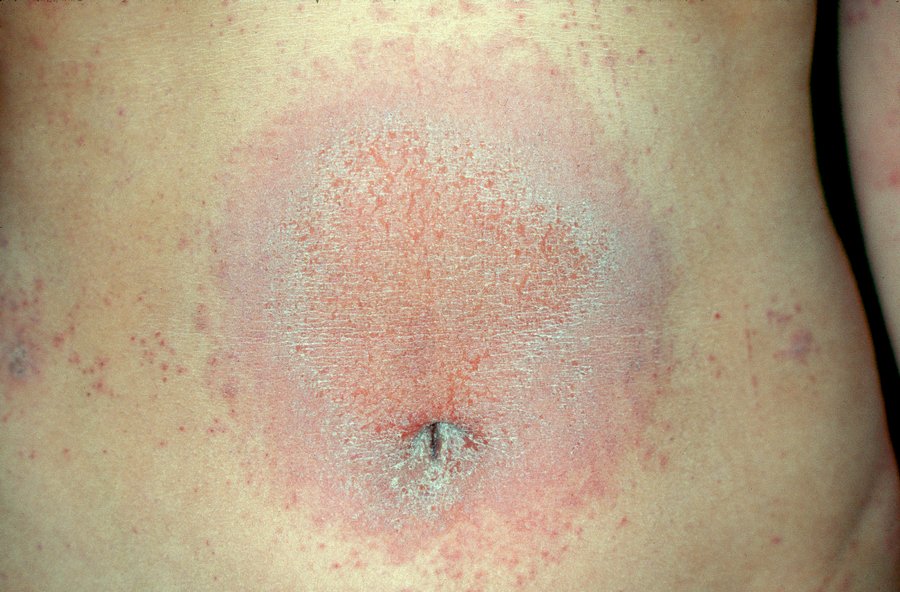 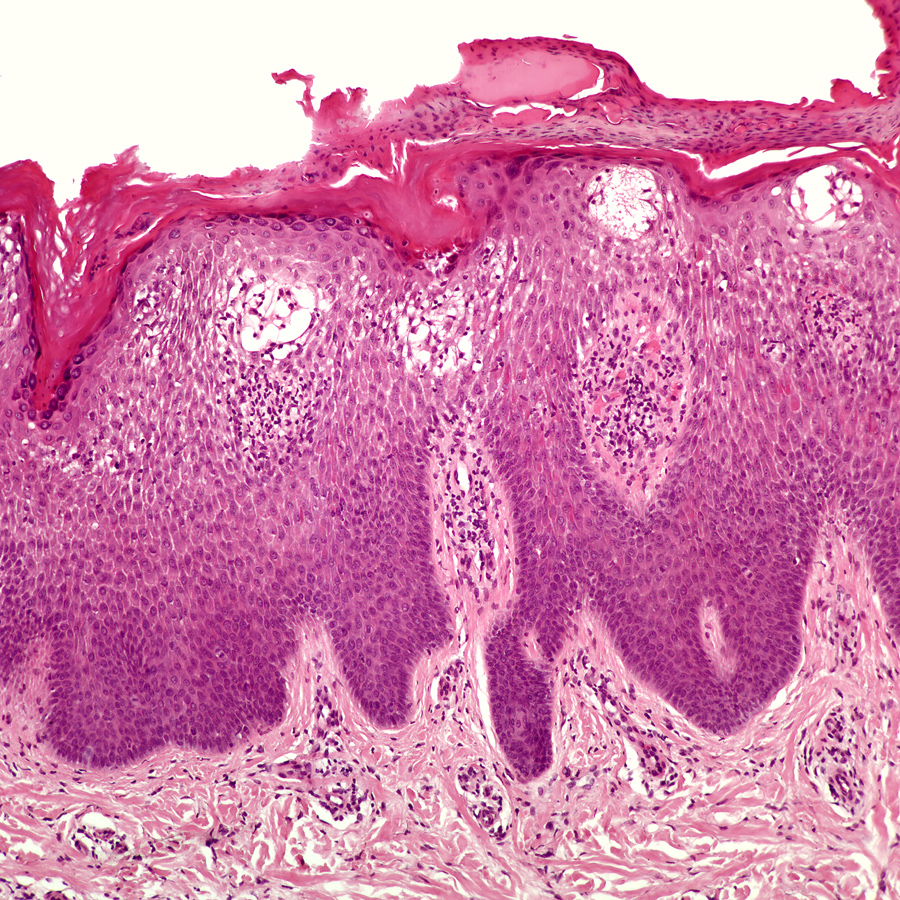 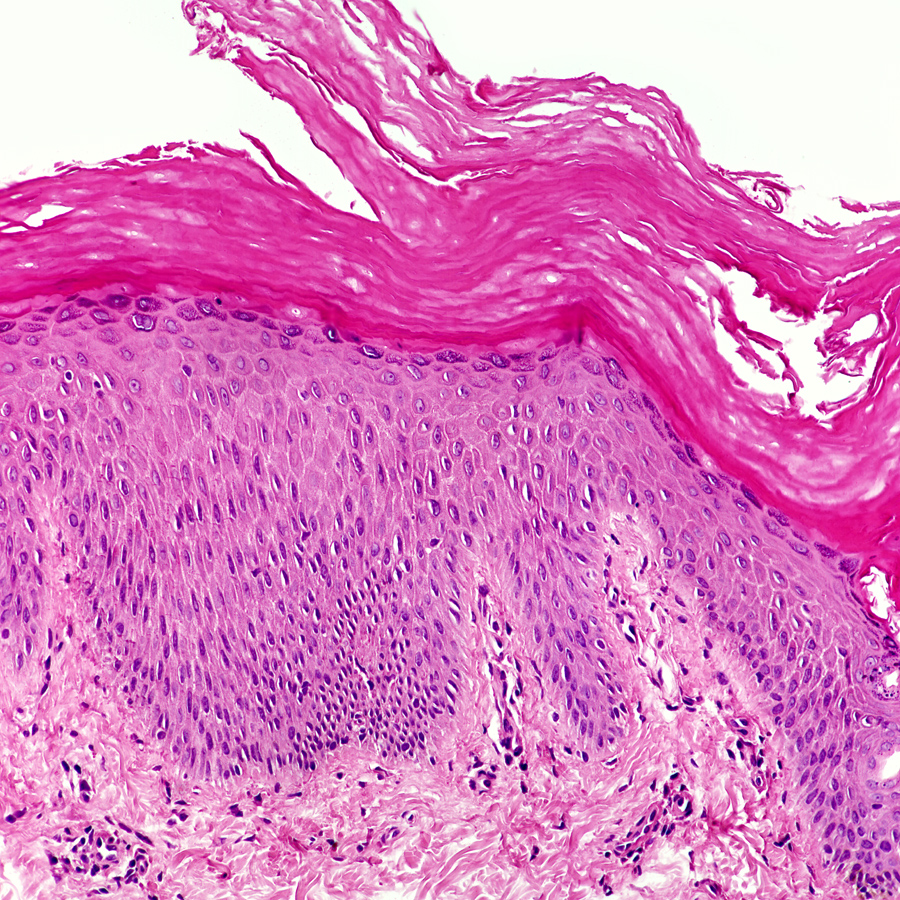 II. PUCHÝŘNATÉ CHOROBY
Klasifikace dle lokalizace a mechanismu vzniku:

P. INTRAEPIDERMÁLNÍ A SUBKORNEÁLNÍ
spongiotické (ekzém dermatitis)
akantolytické (pemphigus vulgaris)
z balonové degenerace (herpes)
P. SUBEPIDERMÁLNÍ
z vakuolární degenerace bazální vrstvy (erythema multiforme, EB simplex)
z poškození BM (pemphigoid, EB junkční)
z edému papilární dermis (DHD)
2) PEMPHIGUS  VULGARIS
Etiopatogeneze:
protilátky proti Ag asoc. s desmosomy dlaždicového epitelu       aktivace proteáz    akantolýza (= rozpad epidermis)

Klinika:
velké plihé puchýře
kůže i sliznice (dutina ústní)
život ohrožující – infekce, ztráty tekutin
Tzankův test
PEMPHIGUS  VULGARIS
Mikroskopický obraz:
intraepidermální puchýře
suprabazální akantolýza („náhrobní kameny“)
izolované akantolytické bb.
šíření na adnexa
příměs eosinofilů (v puchýři i ve spodině)

IMF: síťovitá pozitivita IgG ve str.spinosum
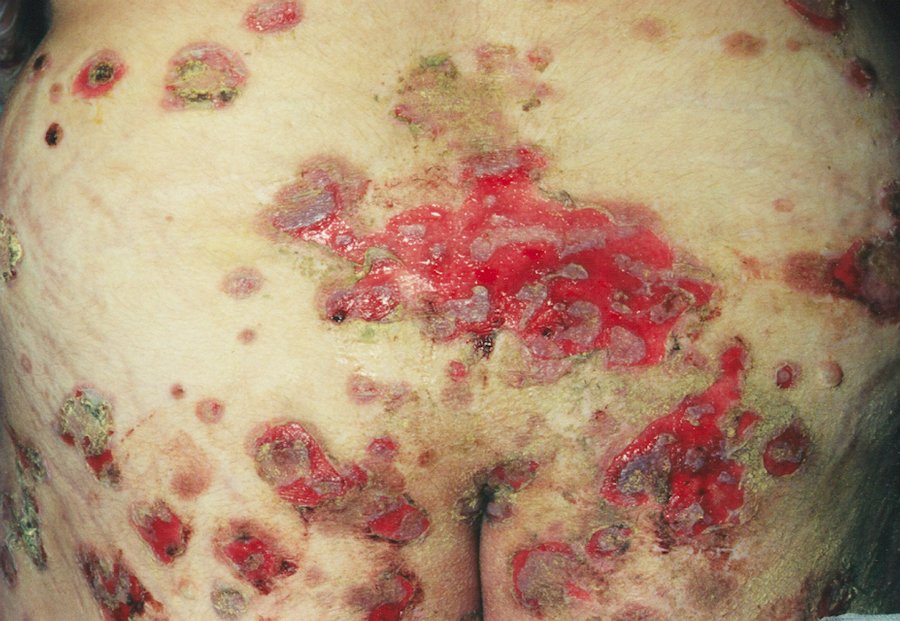 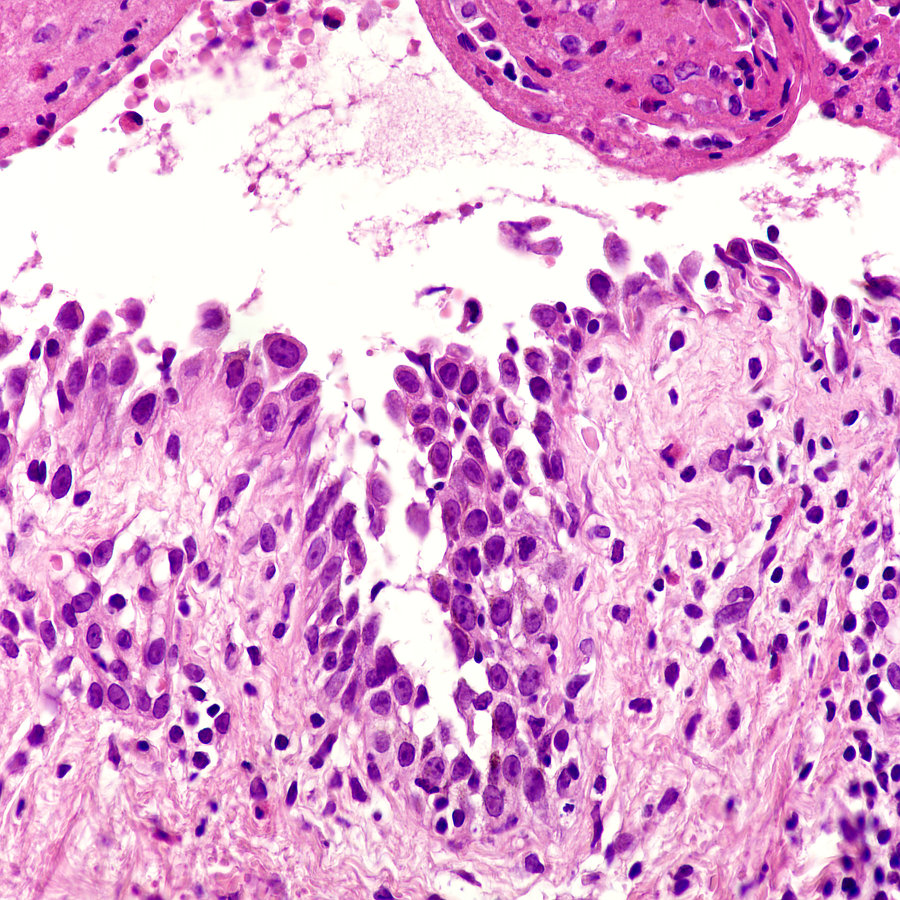 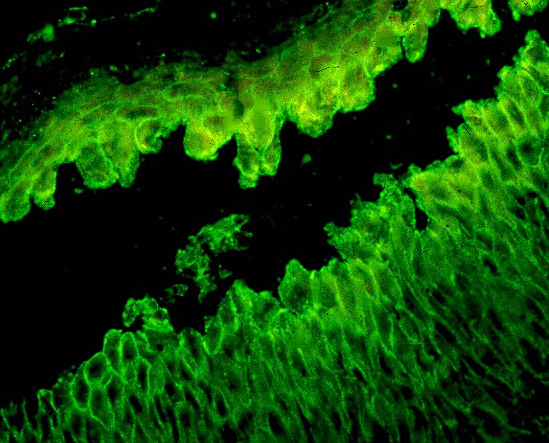 II. PUCHÝŘNATÉ CHOROBY
Klasifikace dle lokalizace a mechanismu vzniku:

P. INTRAEPIDERMÁLNÍ A SUBKORNEÁLNÍ
spongiotické (ekzém dermatitis)
akantolytické (pemphigus vulgaris)
z balonové degenerace (herpes)
P. SUBEPIDERMÁLNÍ
z vakuolární degenerace bazální vrstvy (erythema multiforme, EB simplex)
z poškození BM (pemphigoid, EB junkční)
z edému papilární dermis (DHD)
3) HERPETICKÉ PUCHÝŘE
Etiopatogeneze: HSV1, HSV2,  VZV

Klinika:
primoinfekt + opakované výsevy v inervační oblasti

Mikroskopický obraz:
balonová degenerace (IC edém)
vícejaderné keratinocyty
ocelově šedá jádra keratinocytů
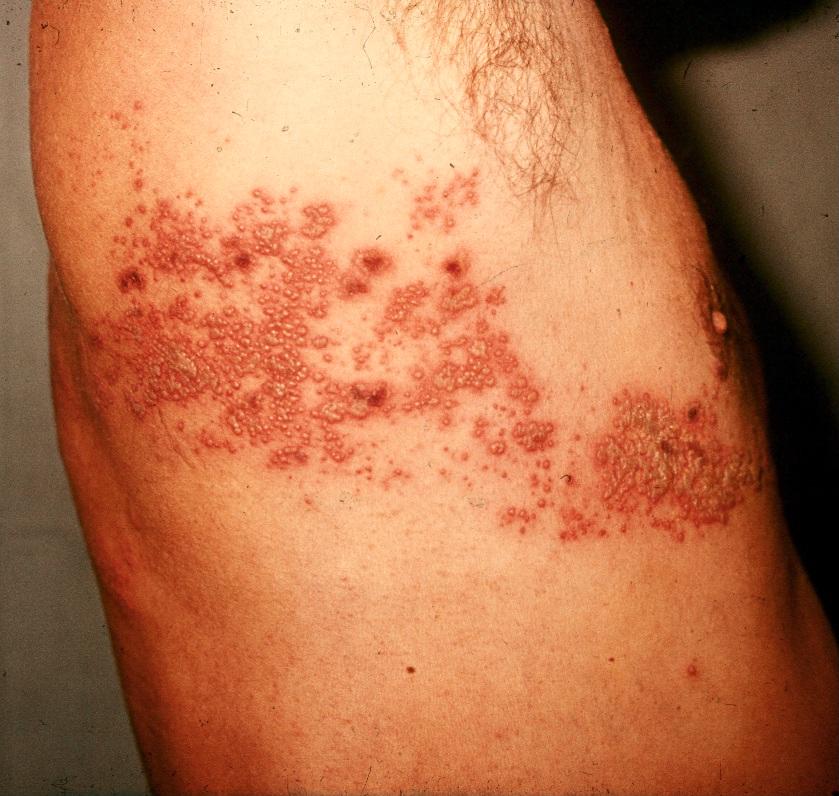 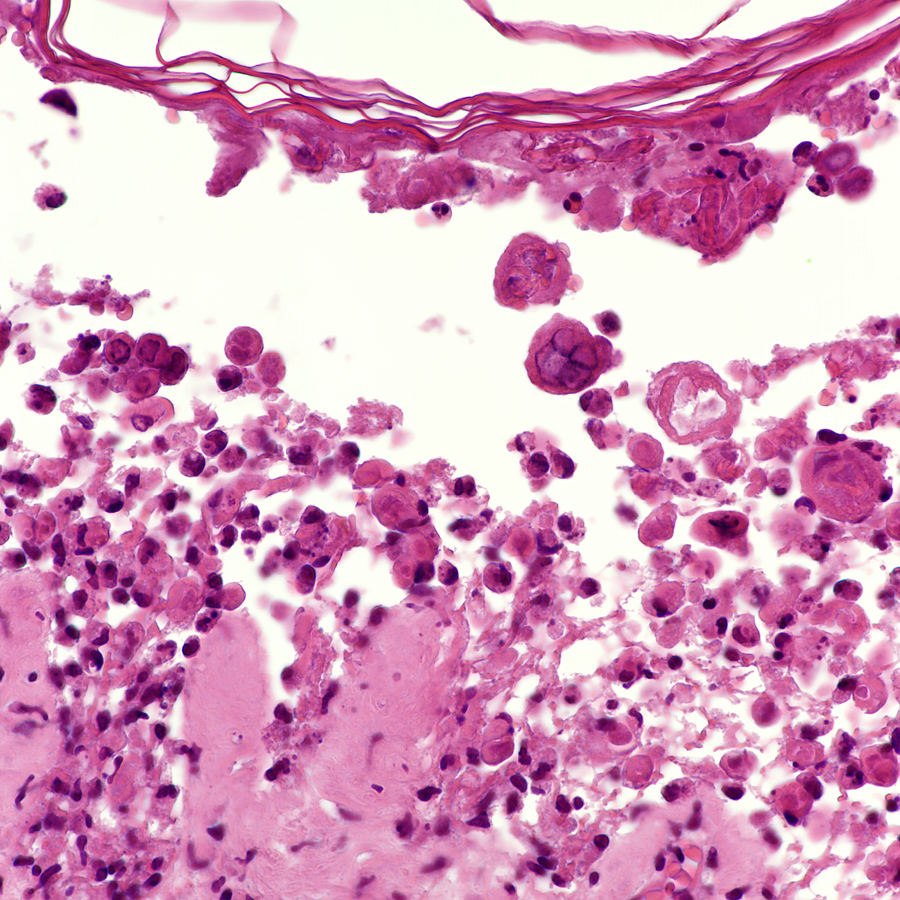 II. PUCHÝŘNATÉ CHOROBY
Klasifikace dle lokalizace a mechanismu vzniku:

P. INTRAEPIDERMÁLNÍ A SUBKORNEÁLNÍ
spongiotické (ekzém dermatitis)
akantolytické (pemphigus vulgaris)
z balonové degenerace (herpes)
P. SUBEPIDERMÁLNÍ
z vakuolární degenerace bazální vrstvy (erythema multiforme, EB simplex)
z poškození BM (pemphigoid, EB junkční)
z edému papilární dermis (DHD)
4) ERYTHEMA MULTIFORME
Etiopatogeneze: reakce na viry, léky …
   (T- i B- imunita)

Klinika: 
různý stupeň závažnosti (makuly…puchýře)

Nejtěžší formy:
LYELLŮV SYNDROM
STEVENS – JOHNSONŮV SYNDROM
ERYTHEMA MULTIFORME
Mikroskopický obraz:

průnik lymfocytů do epidermis

nekrózy keratinocytů

vakuolizace bazální vrstvy až puchýře
II. PUCHÝŘNATÉ CHOROBY
Klasifikace dle lokalizace a mechanismu vzniku:

P. INTRAEPIDERMÁLNÍ A SUBKORNEÁLNÍ
spongiotické (ekzém dermatitis)
akantolytické (pemphigus vulgaris)
z balonové degenerace (herpes)
P. SUBEPIDERMÁLNÍ
z vakuolární degenerace bazální vrstvy (erythema multiforme, EB simplex)
z poškození BM (pemphigoid, EB junkční)
z edému papilární dermis (DHD)
5) BULÓZNÍ PEMPHIGOID
Etiopatogeneze:
Protilátky (IgG) proti lamina lucida bazální membrány         aktivace komplementu     vznik subepidermálních puchýřů

Klinika:
silný kryt (benigní průběh)
obvykle vyšší věk (nad 60 let)
trup, končetiny
v graviditě: HERPES GESTATIONIS
BULÓZNÍ PEMPHIGOID
Mikroskopický obraz:
subepidermální puchýř
stěna puchýře = celá šíře epidermis
postupná reepitelizace (napodobuje intraepidermální puchýř)
obsah: eosinofily, fibrin

IMF: depozita C3 a IgG lineárně podél BM
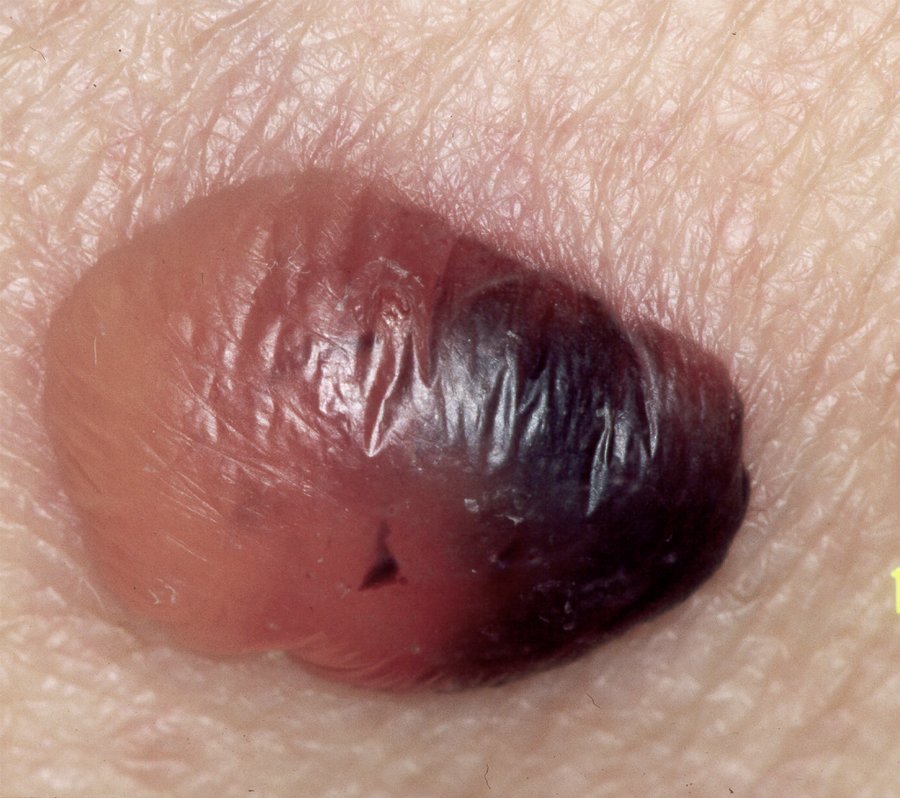 II. PUCHÝŘNATÉ CHOROBY
Klasifikace dle lokalizace a mechanismu vzniku:

P. INTRAEPIDERMÁLNÍ A SUBKORNEÁLNÍ
spongiotické (ekzém dermatitis)
akantolytické (pemphigus vulgaris)
z balonové degenerace (herpes)
P. SUBEPIDERMÁLNÍ
z vakuolární degenerace bazální vrstvy (erythema multiforme, EB simplex)
z poškození BM (pemphigoid, EB junkční)
z edému papilární dermis (DHD)
6) DERMATITIS HERPETIFORMIS DUHRING (DHD)
Etiopatogeneze: hypersenzitivita na gluten (asociace s celiakální sprue)

Klinika:
silné svědění
lokty, hýždě, kolena
papuly, vesikuly, exkoriace
DERMATITIS HERPETIFORMIS DUHRING
Mikroskopický obraz:
výrazný edém papil s účastí neutrofilů

subepidermální vesikuly

IMF: granulární depozita IgA ve špičkách dermálních papil
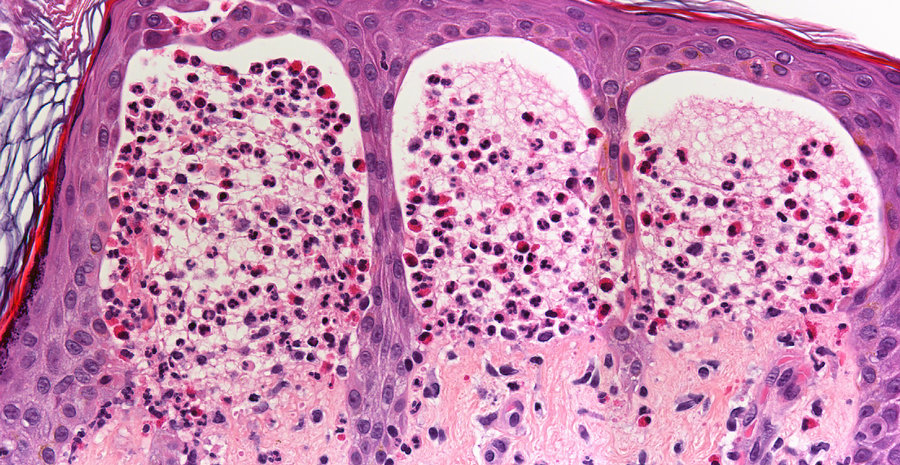 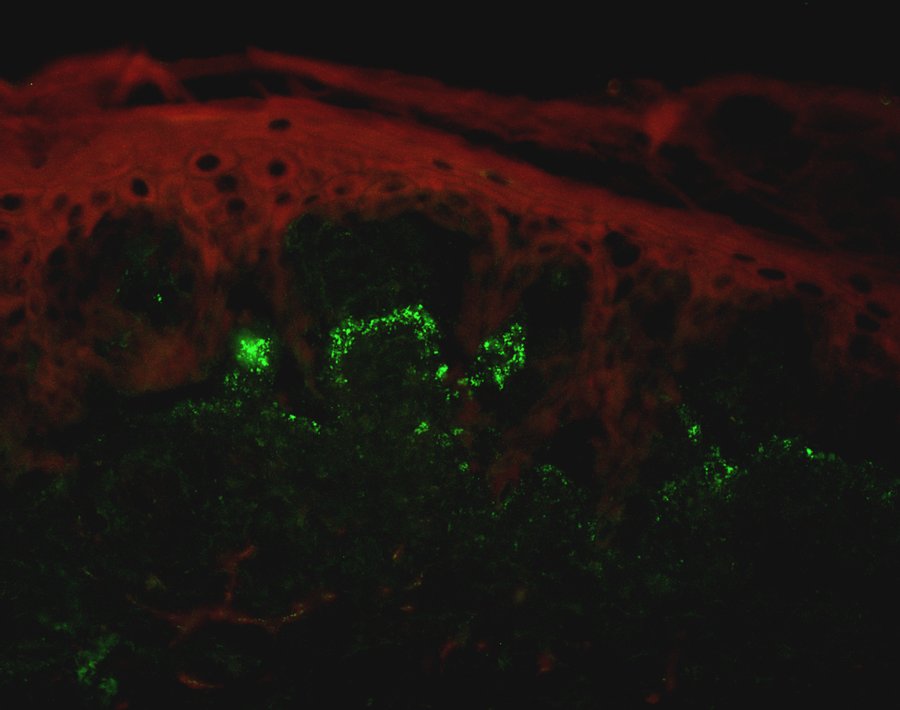 III. ZÁNĚTY DERMIS
Lichen ruber planus

Pityriasis lichenoides 

Sweetův syndrom
1) LICHEN RUBER PLANUS
Etiopatogeneze: pravděpodobně autoimunitní

Klinika:
hladké růžové papule
predilekce: zápěstí, předloktí, holeně
postižení sliznic (dutina ústní, genitál)

Zvláštní formy:
hypertrofický lichen ruber
l. planopilaris      pseudopelade Brocq
vesikulární lichen ruber
LICHEN RUBER PLANUS
Mikroskopický obraz:
pruhovitý lymfocytární infiltrát destruující dermoepidermální junkci („lichenoidní“)
pilovitá akantóza epidermis
nekrotické keratinocyty (Civatteho tělíska)
hyperkeratóza bez parakeratózy
klínovitá hypergranulóza
melanofágy v horní dermis
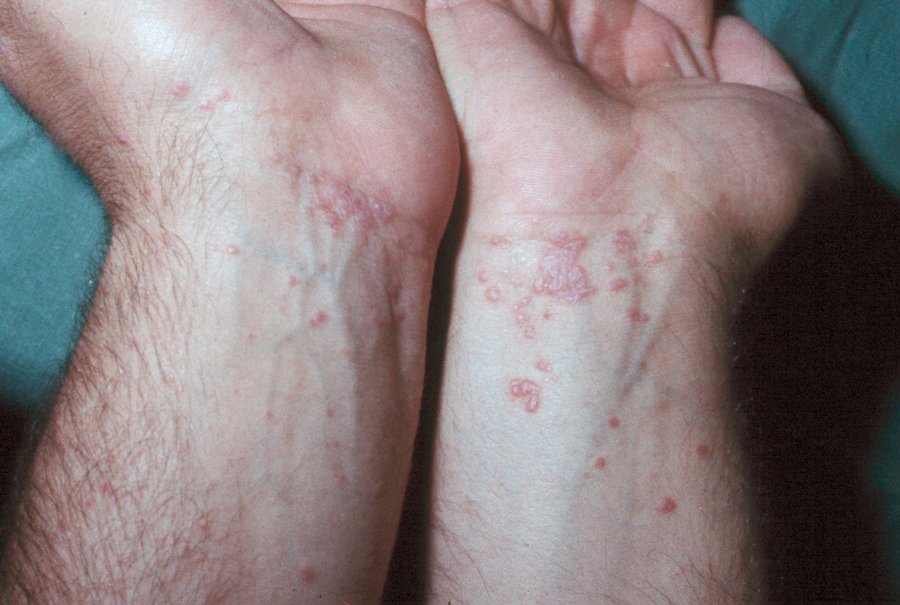 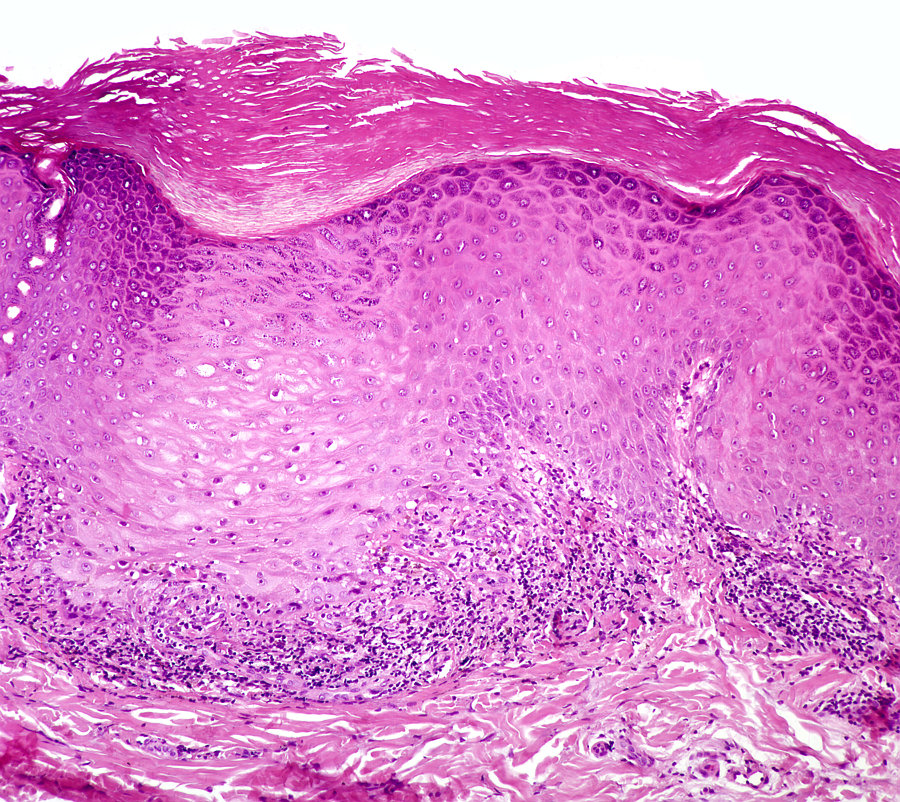 III. ZÁNĚTY DERMIS
Lichen ruber planus

Pityriasis lichenoides 

Sweetův syndrom
2) PITYRIASIS LICHENOIDES
Etiopatogeneze:
neznámá

Klinika:
 P.  LICHENOIDES  ET  VARIOLIFORMIS ACUTA (PLEVA)
hemoragické papuly s centrální nekrózou

 P.  LICHENOIDES CHRONICA
necharakteristické papuly
PITYRIASIS LICHENOIDES
Mikroskopický nález:

A: klínovitý lymfocytární infiltrát
    nekrózy epidermis
    hemoragie, lymfocytární vaskulitis

CH: mírnější projevy
       perivaskulární lymfocytární infiltrát
III. ZÁNĚTY DERMIS
Lichen ruber planus

Pityriasis lichenoides 

Sweetův syndrom
3) SWEETŮV SYNDROM (akutní      febrilní neutrofilní dermatóza)
Etiopatogeneze: často doprovází myeloproliferativní onemocnění

Klinika: 
papuly, noduly, plaky
hlava, krk, končetiny
několik týdnů
teploty
SWEETŮV SYNDROM
Mikroskopický nález:
zánětlivý infiltrát v dermis – četné neutrofily
bez depozice fibrinu
IV. GRANULOMATÓZNÍ ZÁNĚTY
GRANULOM = CH zánět s predominující účastí modifikovaných histiocytů

TYPY GRANULOMŮ:
palisádující (g. annulare, n. lipoidica, nodózní revmatismus)
nekrotizující (cat scratch disease, tbc)
epiteloidní bez nekrózy (sarkoidóza)
hnisavé (hluboké mykózy)
kolem cizích těles
1) GRANULOMA ANNULARE
Etiopatogeneze: ?

Klinika:
okrouhlá vkleslá ložiska
často děti

Mikroskopický nález:
nekrobióza vaziva, zmnožení hlenu
palisádující histiocyty
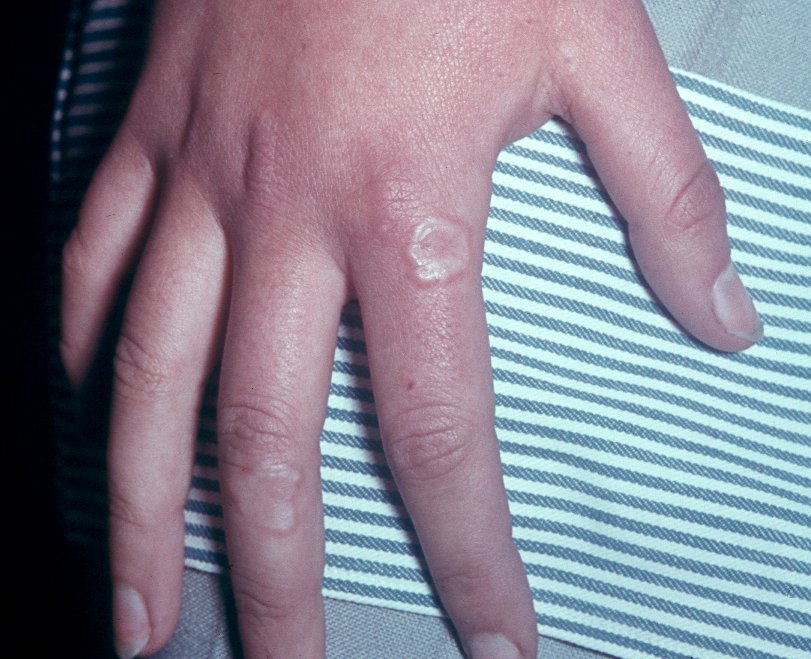 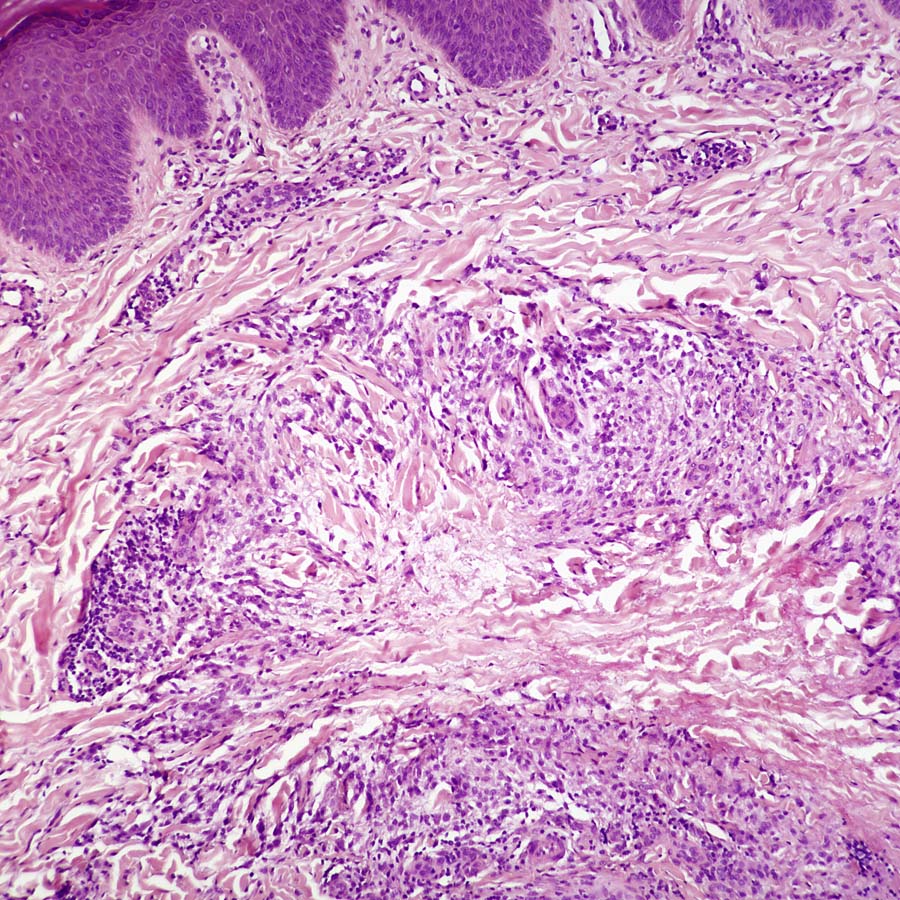 IV. GRANULOMATÓZNÍ ZÁNĚTY
TYPY GRANULOMŮ:
palisádující (g. annulare, n. lipoidica, nodózní revmatismus)
nekrotizující (cat scratch disease, tbc)
epiteloidní bez nekrózy (sarkoidóza)
hnisavé (hluboké mykózy)
kolem cizích těles
2) NECROBIOSIS LIPOIDICA
Etiopatogeneze: ?, častější u diabetiků

Klinika: 
bérce
okrouhlá ložiska s tuhým okrajem a atrofií 
    v centru

Mikroskopický nález:
lipidy v centru granulomů
rozsáhlá, více vrstev
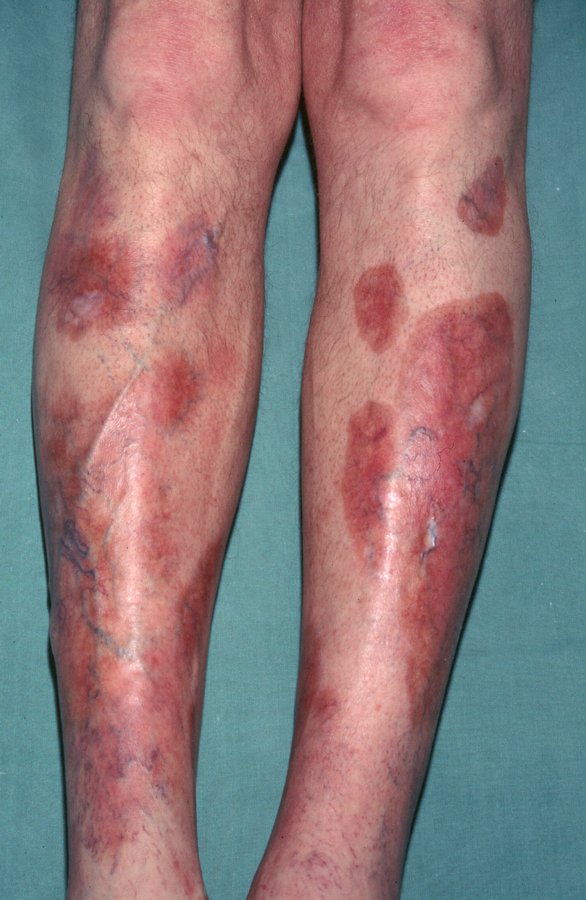 IV. GRANULOMATÓZNÍ ZÁNĚTY
TYPY GRANULOMŮ:
palisádující (g. annulare, n. lipoidica, nodózní revmatismus)
nekrotizující (cat scratch disease, tbc)
epiteloidní bez nekrózy (sarkoidóza)
hnisavé (hluboké mykózy)
kolem cizích těles
3) TBC
Formy kožní tuberkulózy:
 SCROFULODERMA
 TBC ULCEROSA
 LUPUS VULGARIS
 TUBERCULOSIS VERRUCOSA CUTIS

!!! kožní infekci mohou způsobit také atypická mykobakteria (akvaristé…)
4) ERYTHEMA NODOSUM
Etiopatogeneze: v.s. autoimunitní (při UC…)

Klinika: mírně bolestivé uzly na DKK

Mikroskopický nález: 
septální panikulitis
infiltrace neutrofily, později granulomy
V.  PORUCHY POJIVA
Diskoidní lupus erythematodes

Sklerodermie/morphea

Lichen sclerosus et atrophicus

(Solární elastóza)
1) DISKOIDNÍ LUPUS      		ERYTHEMATODES
Etiopatogeneze: 
autoprotilátky proti DNA (anti-dsDNA)

Klinika:
osluněná místa – hlava, krk
motýlovitý exantém v obličeji
erytematózní plaky
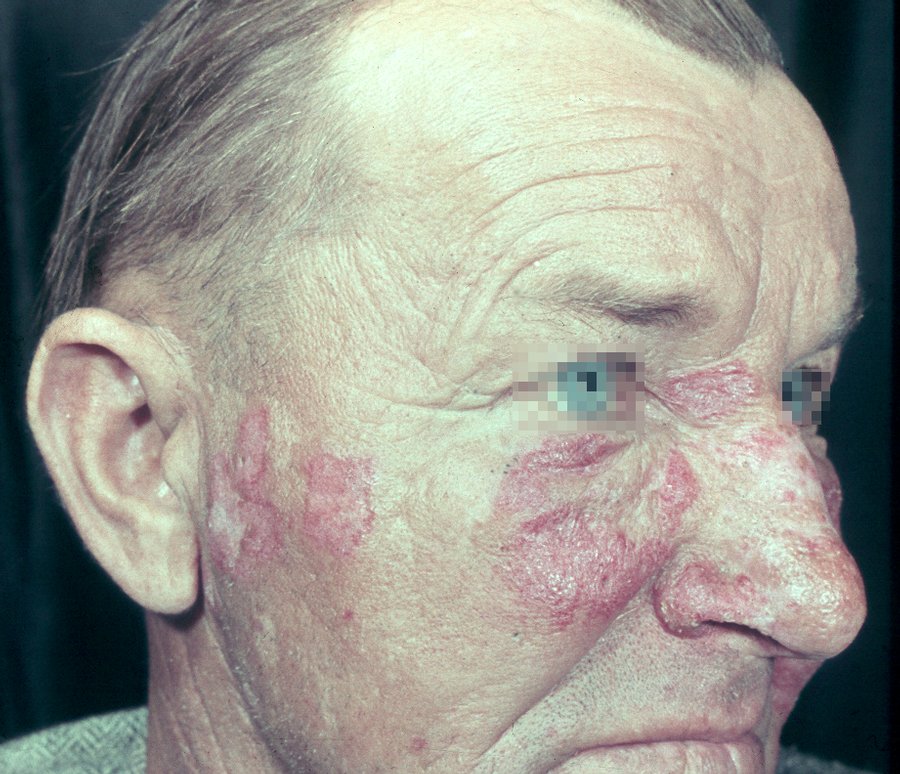 DISKOIDNÍ LUPUS ERYTHEMATODES
Mikroskopický obraz:
atrofická epidermis
hyperkeratóza zejména ve folikulárních ústích
vakuolární degenerace bazální vrstvy
denzní zánětlivý infiltrát perivaskulárně i periadnexálně, povrchově i v hloubce
depozice hlenu v retikulární dermis

IMF: depozita Ig a C3 podél junkce („lupus band“)
V.  PORUCHY POJIVA
Diskoidní lupus erythematodes

Sklerodermie/morphea

Lichen sclerosus et atrophicus

(Solární elastóza)
2) SKLERODERMIE / MORPHEA
Etiopatogeneze: 
antinukleární protilátky
protilátky proti centromerám

Klinika:
lividní tuhá vkleslá ložiska na kůži
sklerodaktylie
maskovitý obličej
Raunaudův fenomén
viscerální postižení: stenózy jícnu, plicní fibróza
SKLERODERMIE / MORPHEA
Mikroskopický obraz:

ČASNÁ
zánětlivý infiltrát v dermis: ly, pla, eos

POZDNÍ
zhrubění kolagenu
zánik adnex
šíření vaziva do podkoží (pod úroveň potních žlázek)
V.  PORUCHY POJIVA
Diskoidní lupus erythematodes

Sklerodermie/morphea

Lichen sclerosus et atrophicus

(Solární elastóza)
3) LICHEN SCLEROSUS ET 	ATROPHICUS
Etiopatogeneze: ?

Klinika:
bledé plochy
různé lokalizace (craurosis vulvae)
někdy doprovázen pruritem

Mikroskopický obraz:
atrofie epidermis
edém až homogenizace vaziva horní dermis
pruhovitý zánětlivý infiltrát pod edémem
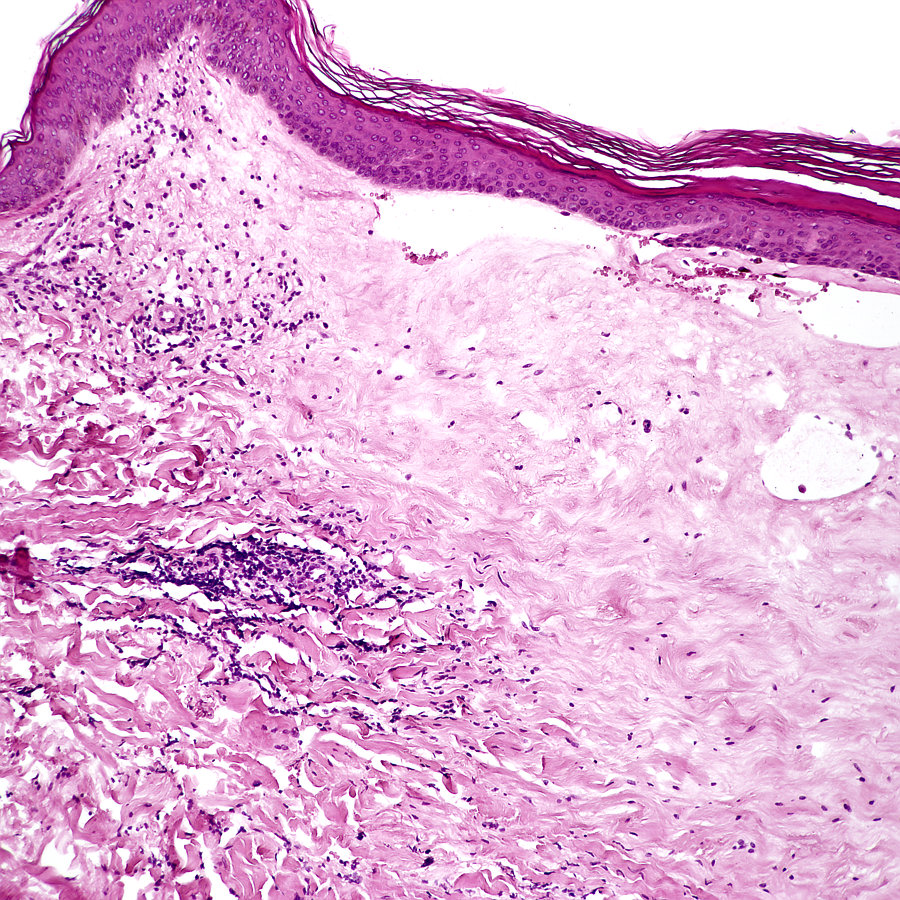 V.  PORUCHY POJIVA
Diskoidní lupus erythematodes

Sklerodermie/morphea

Lichen sclerosus et atrophicus

(Solární elastóza)
(4) SOLÁRNÍ ELASTÓZA
= degenerativní změny až rozpad elastických vláken ve sluncem osluněné kůži

(není samostatná nozologická jednotka, spíše symptom)
VI.  CHOROBY CÉV
Leukocytoklastická vaskulitis

Progresivní pigmentovaná purpura (Schamberg-Majocchi)

Stasis dermatitis
1) LEUKOCYTOKLASTICKÁ 	VASKULITIS
Etiopatogeneze:
depozice CIK do stěny postkapilárních venul 
      aktivace komplementu       chemotaxe
neutrofilů        leukocytoklazie

Příčiny: 50% neznámé, 50% infekce, alergie, autoimunita

Klinika:
červené uzlíky
trup, končetiny
LEUKOCYTOKLASTICKÁ VASKULITIS
Mikroskopický obraz:
neutrofily (+ jaderný prach) ve stěnách venul a okolí
depozita fibrinu ve stěnách venul
krvácení
+- nekróza epidermis (těžké formy)

IMF: fibrin a Ig ve stěnách cév
IgA = HENOCH-SCHONLEINOVA PURPURA
VI.  CHOROBY CÉV
Leukocytoklastická vaskulitis

Progresivní pigmentovaná purpura (Schamberg-Majocchi)

Stasis dermatitis
2) PROGRESIVNÍ PIGMENTOVANÁ 	PURPURA
Etiopatogeneze: postižení kapilár

Klinika: petechie

Mikroskopický obraz:
drobná perivaskulární krvácení
chybí leukocytoklazie a depozice fibrinu
při chronickém průběhu depozita hemosiderinu
VI.  CHOROBY CÉV
Leukocytoklastická vaskulitis

Progresivní pigmentovaná purpura (Schamberg-Majocchi)

Stasis dermatitis
3) STASIS DERMATITIS
Etiopatogeneze: chronická venózní insuficience

Klinika: hyperpigmentace kůže DKK, trofické defekty

Mikroskopický obraz:
dermatitis ekzémového typu
zmnožení cév
krvácení, siderofágy
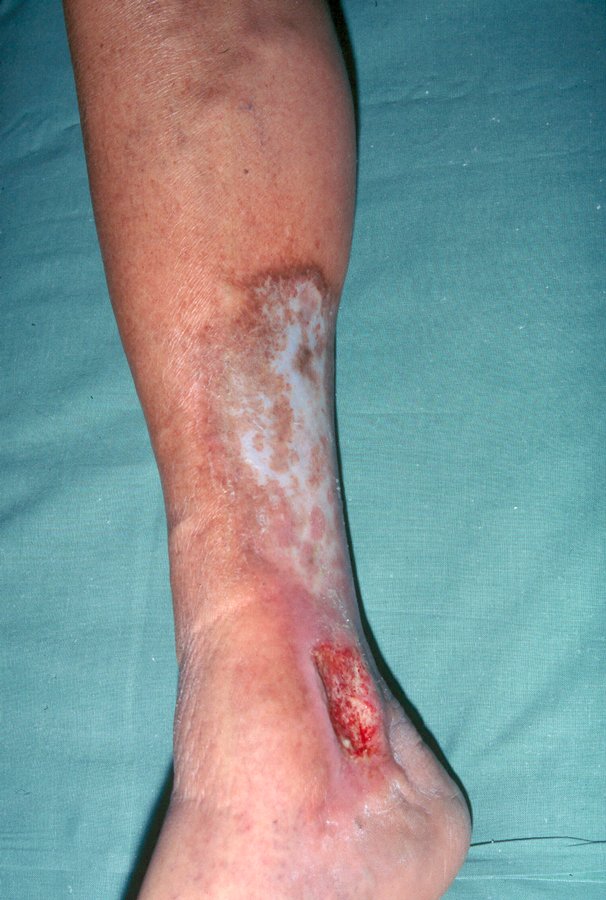 VII. CHOROBY ADNEX
Acne vulgaris

Rosacea

Folikulitidy

Alopecie
1) ACNE  VULGARIS
Etiopatogeneze:
multifaktoriální (nadprodukce mazu, poruchy keratinizace, dieta, hormonální změny)

Klinika:
papuly/pustuly
obličej, ramena
adolescenti

Mikroskopický obraz:
hnisavá folikulitis       ruptury foliklů   
   granulomatózní reakce        jizvení
VII. CHOROBY ADNEX
Acne vulgaris

Rosacea

Folikulitidy

Alopecie
2) ROSACEA
Etiopatogeneze: ?
zhoršení vasodilatačními faktory (horko, alkohol…)
častá přítomnost Demodex folliculorum

Klinika:
obličej (čelo, nos, brada)
teleangiektazie        papuly, pustuly       
   rhinophyma
ROSACEA
Mikroskopický obraz:
teleangiektazie
hyperplazie mazových žlázek
chronický zánět periadnexálně, až granulomatózní
VII. CHOROBY ADNEX
Acne vulgaris

Rosacea

Folikulitidy

Alopecie
3) FOLIKULITIDY
POVRCHOVÉ (OSTIOFOLIKULITIDY)
HLUBOKÉ – vč. mykotických
VII. CHOROBY ADNEX
Acne vulgaris

Rosacea

Folikulitidy

Alopecie
4) ALOPECIE
= ztráta vlasových foliklů

A. MUCINOSA (primární, sekundární = MF)
hromadění kyselých mukopolysacharidů ve vlasovém foliklu, zánik foliklu

A.  AREATA
ohraničené okrsky zániku foliklů

PSEUDOPELADE BROCQ
forma lichen ruber – tzv. l. planopilaris
perifolikulární zánět, jizvení